İslam'da İbadet ve Kapsamı
Neler öğreneceğiz?
İslam’da ibadet kavramını ve ibadetin kapsamını açıklar.
İbadet kavramı sizde hangi anlamları çağrıştırıyor?
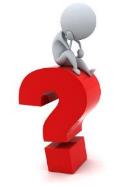 İBADET
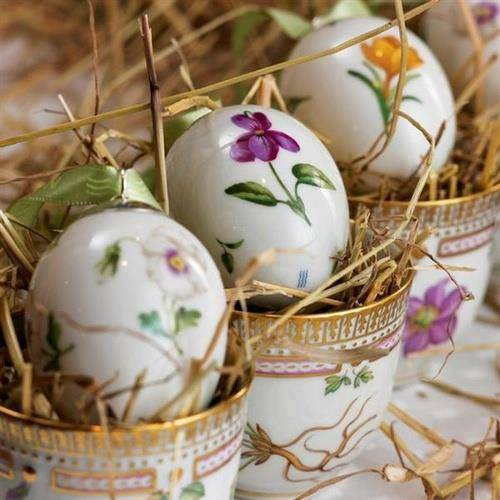 İnsanın kulluk vazifesi içinde Yüce Allah’a (c.c.) sevgi, saygı, itaat ve teşekkürünü göstermek ve hoşnutluğunu kazanmak amacıyla onun emirlerine uyup yasaklarından kaçınmak için yaptığı davranışlara denir.
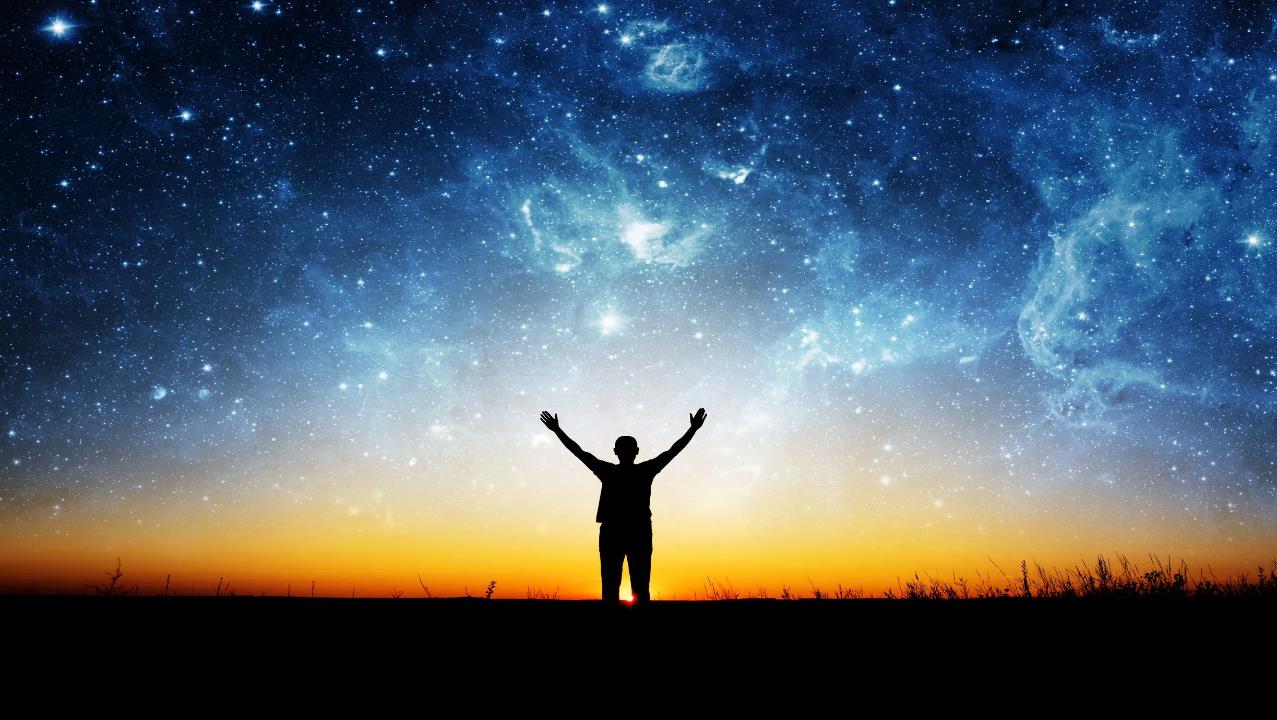 İbadet her ümmete farz kılındığı gibi yaratılan her varlık da kendi lisanlarında yüce Allah’a ibadet ederler.
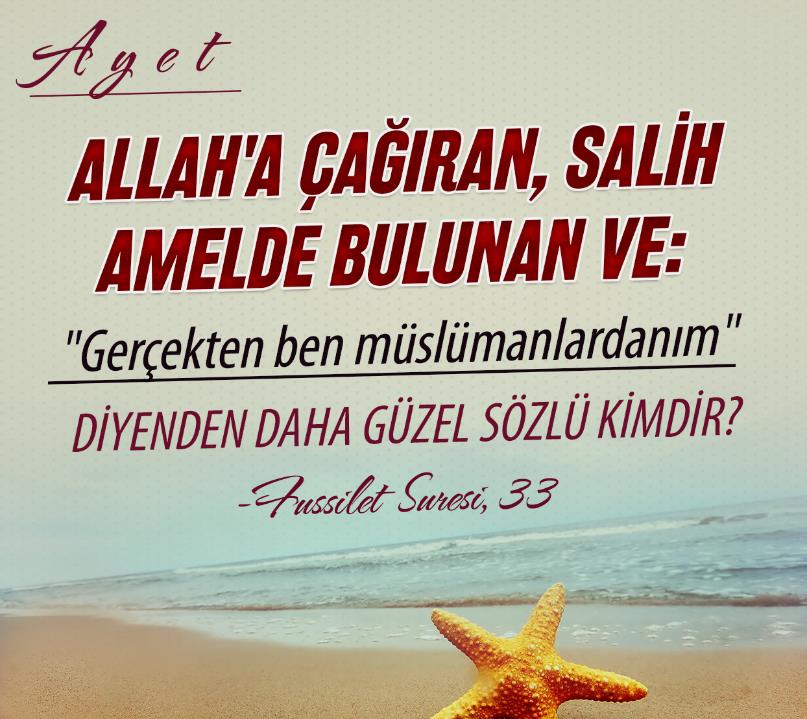 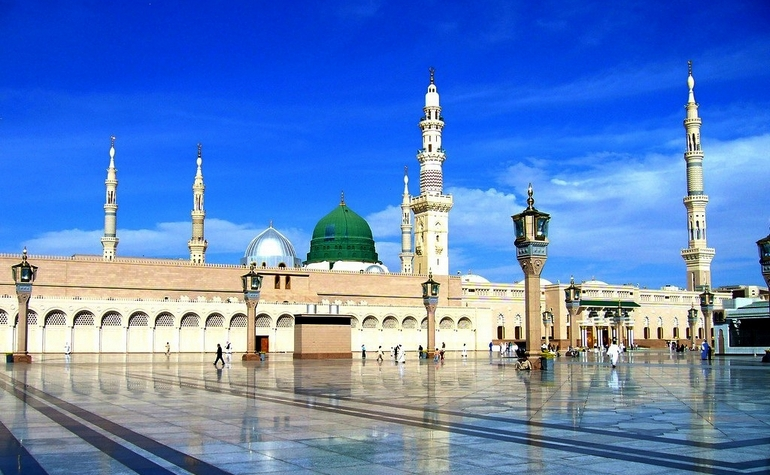 Kur’an ve hadislerde geniş anlamıyla ibadet 
«salih amel» 
kavramıyla ifade edilir. Allah rızası için yapılan her türlü yararlı söz, iş ve davranışlar salih ameldir.
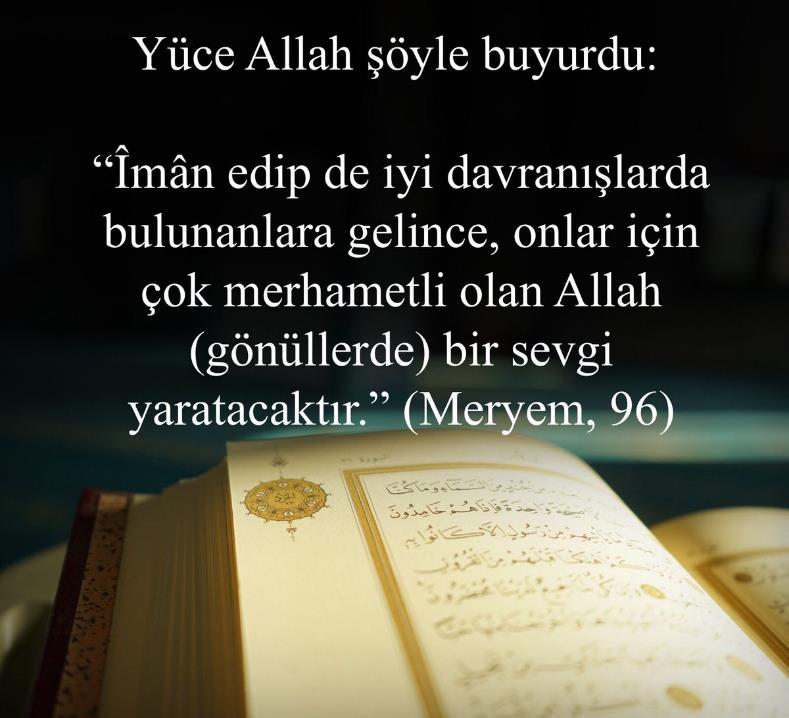 … kim de -erkek olsun kadın olsun- inanmış bir kişi olarak dünya ve âhirete yararlı iş yapmışsa işte böyleleri de cennete girecekler, orada kendilerine hesapsız nimetler verilecektir. (Meryem, 40)
وَمَنْ عَمِلَ صَالِحاً مِنْ ذَكَرٍ اَوْ اُنْثٰى وَهُوَ مُؤْمِنٌ فَاُو۬لٰٓئِكَ يَدْخُلُونَ الْجَنَّةَ يُرْزَقُونَ ف۪يهَا بِغَيْرِ حِسَابٍ ﴿٤٠﴾
Sosyal hayatta ne gibi davranışlar ibadet olarak değerlendirilebilir?
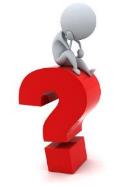 https://www.youtube.com/watch?v=_DmMQzc_J_Q
Velhasıl…
Allah benden memnun olsun diye yaptığın her iş salih ameldir.
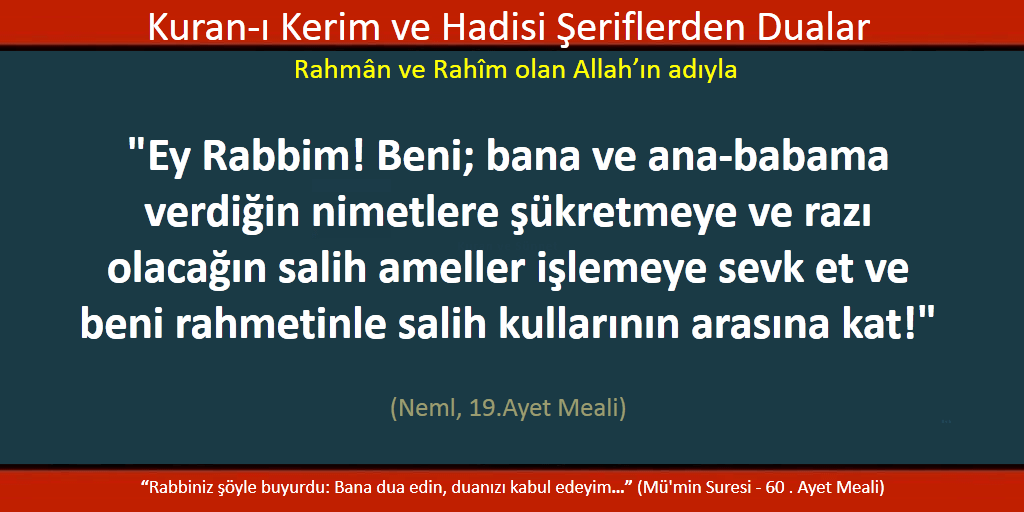 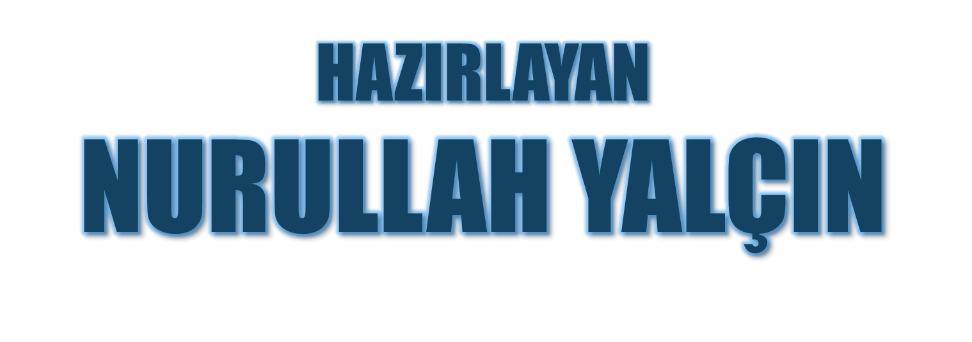 Tekirdağ/Çerkezköy
04.12.2020